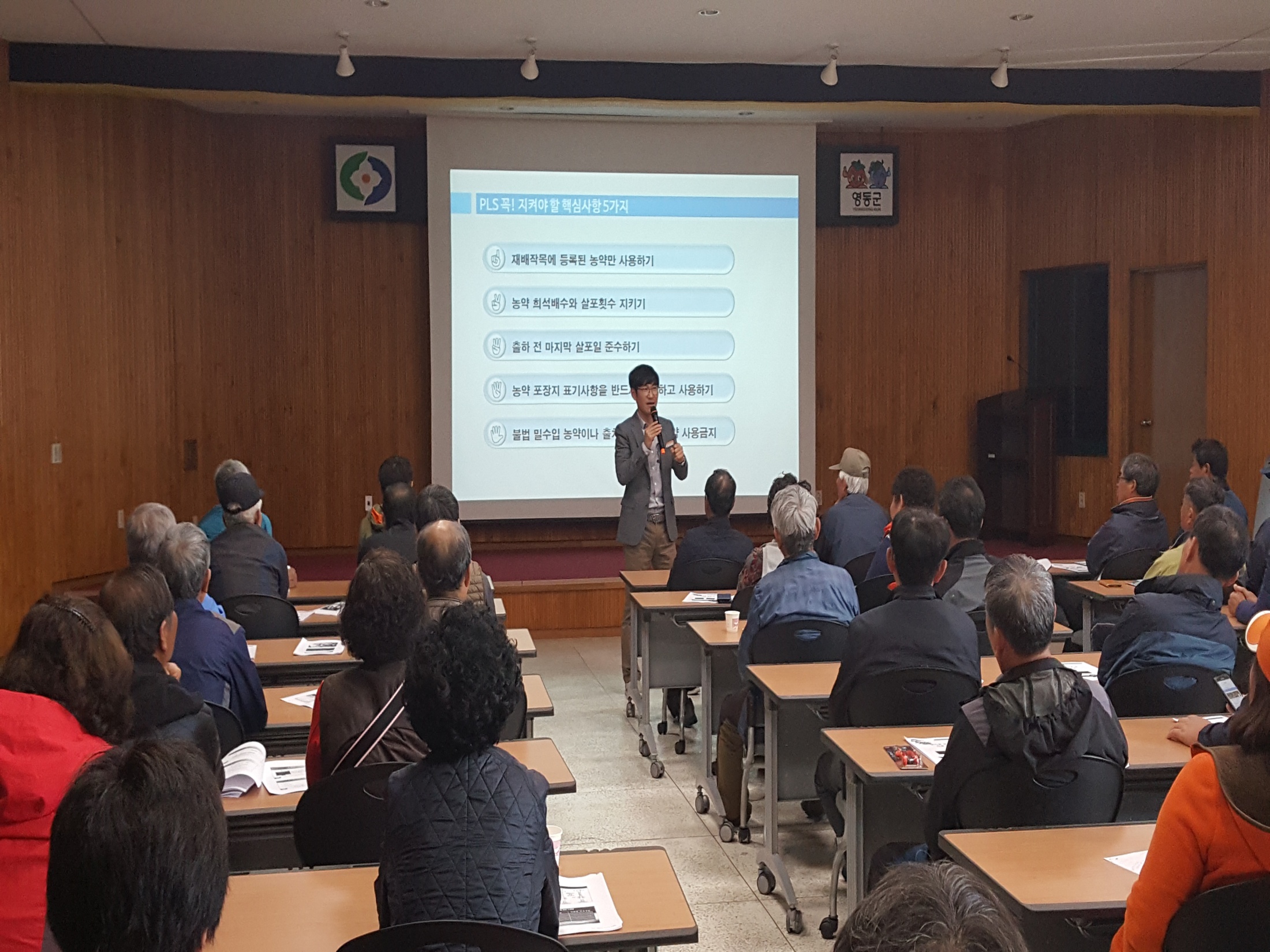 [Speaker Notes: 먼저, 지금의 옥천입니다.]
6-1. 농업기계 현장순회 교육
4. 1.(월)~30.(월) 10:00 / 추풍령면 학동리 등 22개마을
내     용 : 농기계 수리 및 안전사용교육
6-2. 찾아가는 수출현장 종합컨설팅
4. 5.(금)  11:00 / 매곡면사무소 / 30명
내      용 : 수출포도 재배기술, 병해충 관리 등
6-3. 영동군 4-H연합회 발대식
4. 6.(토)  10:00 / 농업기술센터 / 120명
내      용 : 개회식 및 과제활동 등
6-4. 귀농귀촌 청년창업 박람회 참가
4. 26.(금) ~ 28(일) / 서울 양재동 aT센터 / 6명
내     용 : 영동군 귀농귀촌 정책 및 지원시책 홍보 등
6-5.  농업인 교육
6-6. 기타 현안업무 
 PLS 대응 부적합 우려 품목 농업인대상 교육 및 컨설팅
꽃묘장 운영 : 폐튜니아외 3종(60,000립) 파종후 관리
과학영농시설운영 토양검정 추진
유용미생물 및 아미노액비 배양공급
농업기계  임대사업 운영(3개 사업장)
▣ 이달의 중점 홍보 사항
농업기계 교육(도민교육) 홍보 
농업기계 순회수리 교육 및 임대 홍보